Rainwater Harvesting For Domestic Use In Ireland
Bachelor of Engineering Technology Building Services Engineering

               Cathal McDermott
               Dublin Institute of Technology
               2012 CIBSE AWARDS
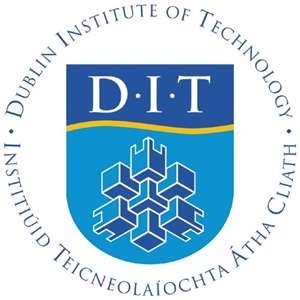 Contents
What is Rainwater Harvesting?
Irelands climate
Water Usage 
 Types of rainwater harvesting systems
Components of a rainwater harvesting system
Case studies
Conclusion
What is Rainwater Harvesting?
Rainwater Harvesting is a technology used for collecting and storing rainwater from rooftops, land surfaces or road surfaces using simple techniques such as barrels, tanks and cistern method

Harvested rainwater is a renewable source of clean water that is ideal for domestic and landscape uses
Irelands Climate
Irelands climate is influenced by the Atlantic Ocean 

On average it rains 188 days of the year

Rainwater harvesting is ideal for Ireland’s high level of rainfall
Water Use in Ireland
Types of Rainwater Harvesting Systems
Indirectly pumped system
Directly pumped systems
Gravity fed systems
Indirectly Pumped System
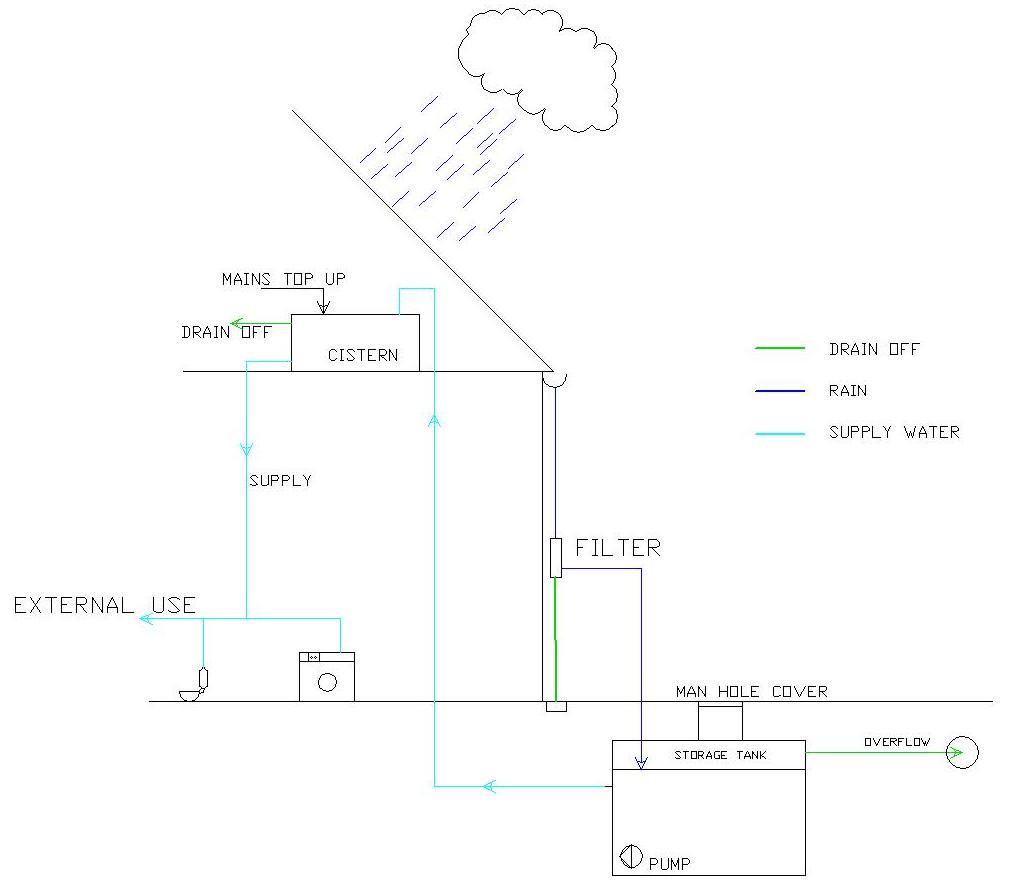 Directly Pumped Systems
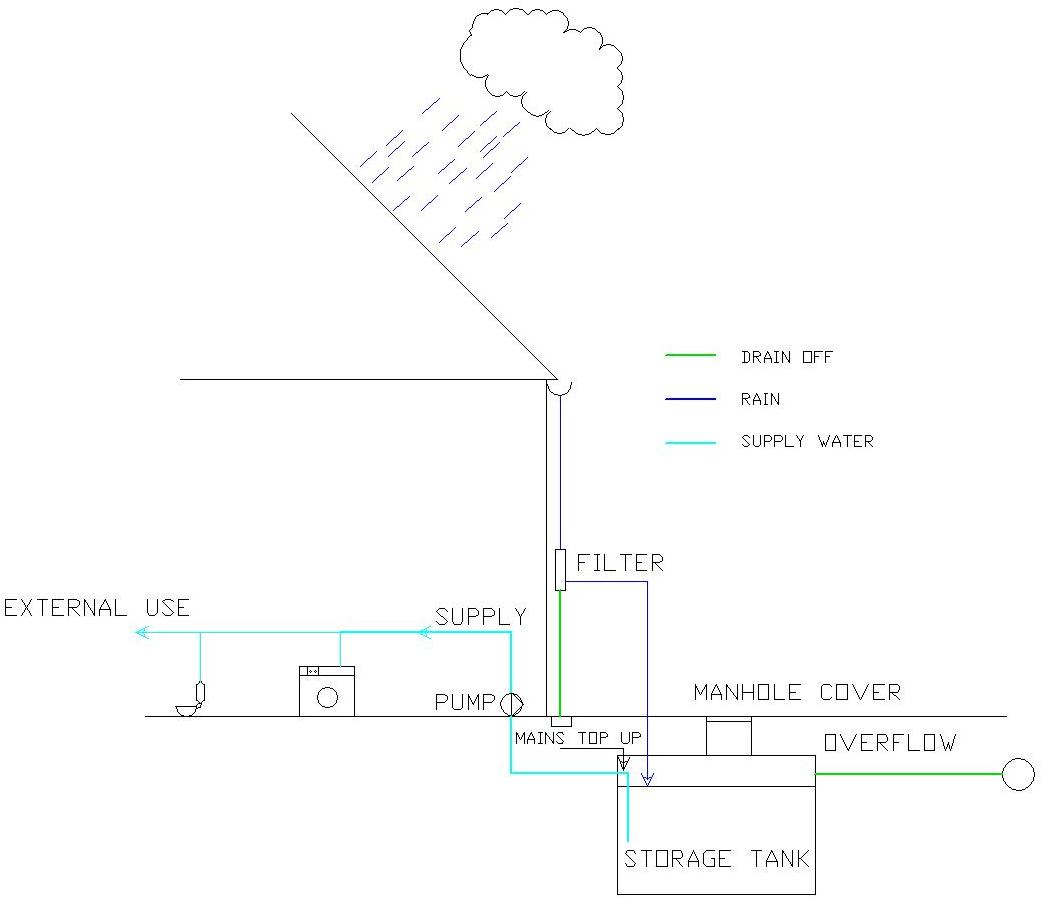 Gravity Fed Systems
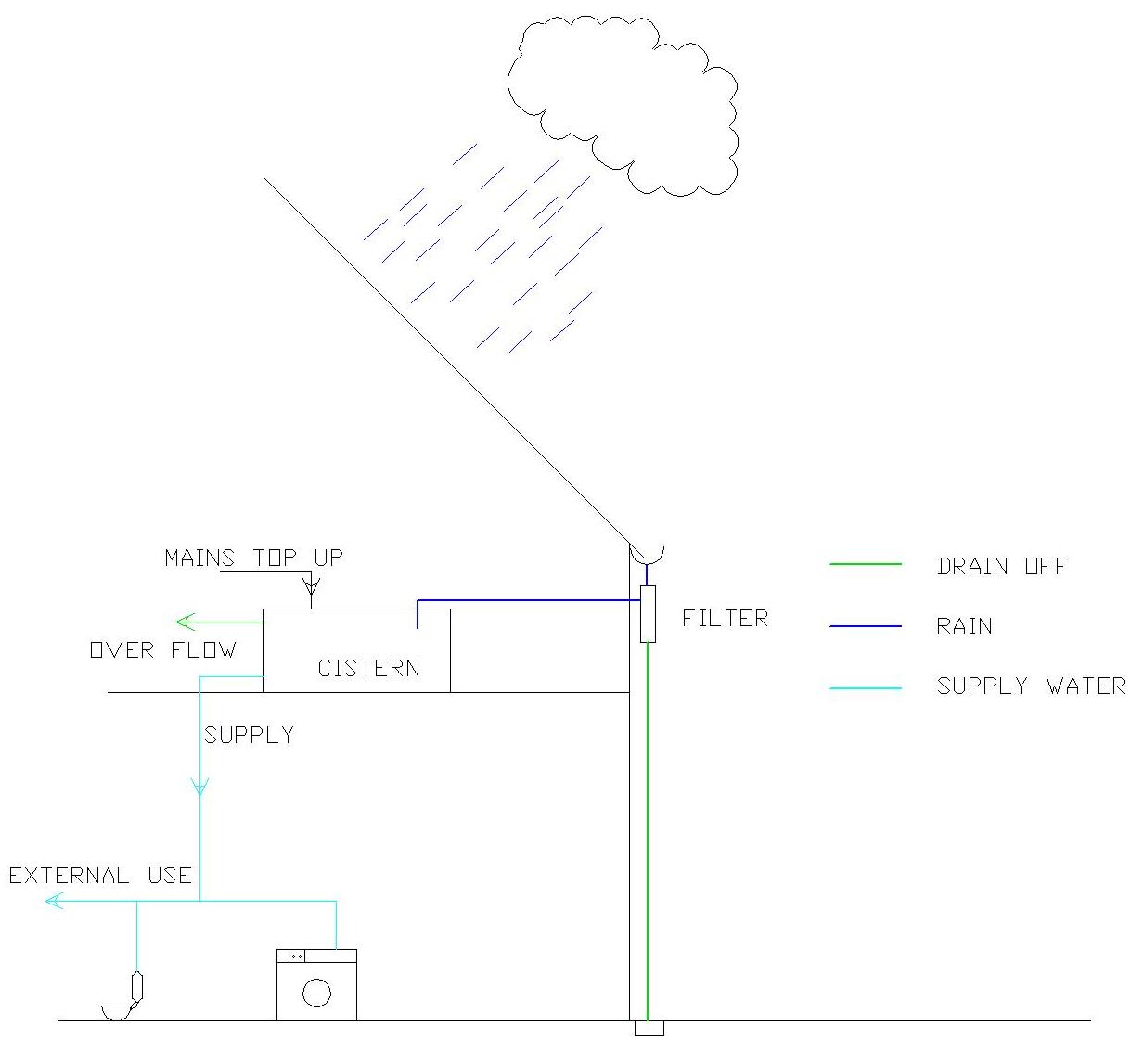 Components of a Rainwater Harvesting System
Runoff delivery system
Treatment of Water
Storage tanks
Cistern
Controls
Runoff Delivery System
Rainwater is transferred to the storage tank through:
Gutters
Downpipes

The downpipes and gutters have to regularly maintained 
This ensures that the maximum amount of rainfall can be transferred to the storage tank 
Typical storage tank size 2-4m³
Treatment of Water
Filters
Inline downpipe filters & Subsurface Vortex filter:
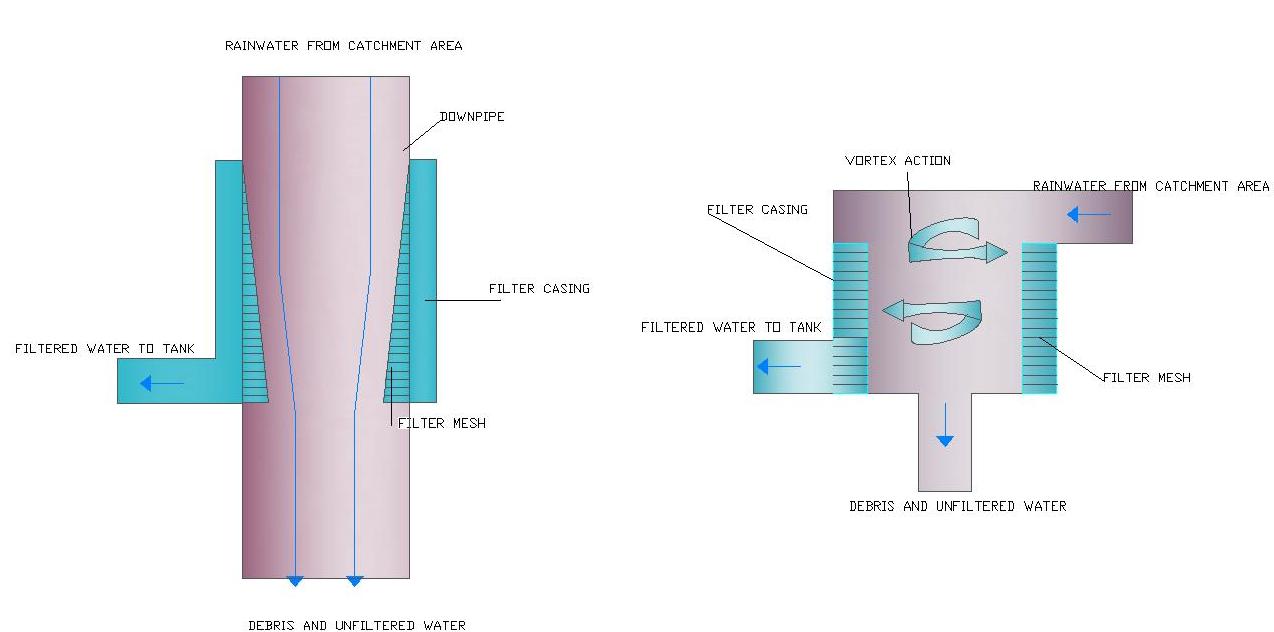 Filters 
Floating Filter
Situated in the storage tank
Protects the pump and distribution pipework from dirt
Treatment of Water Continued
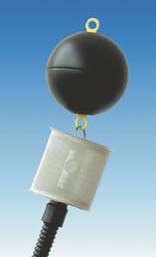 Treatment of Water Continued
Filters 
Ultraviolet disinfection
Removal of bacteria from the rainwater.
No residual effect on the water. 
Situated in the distribution pipework
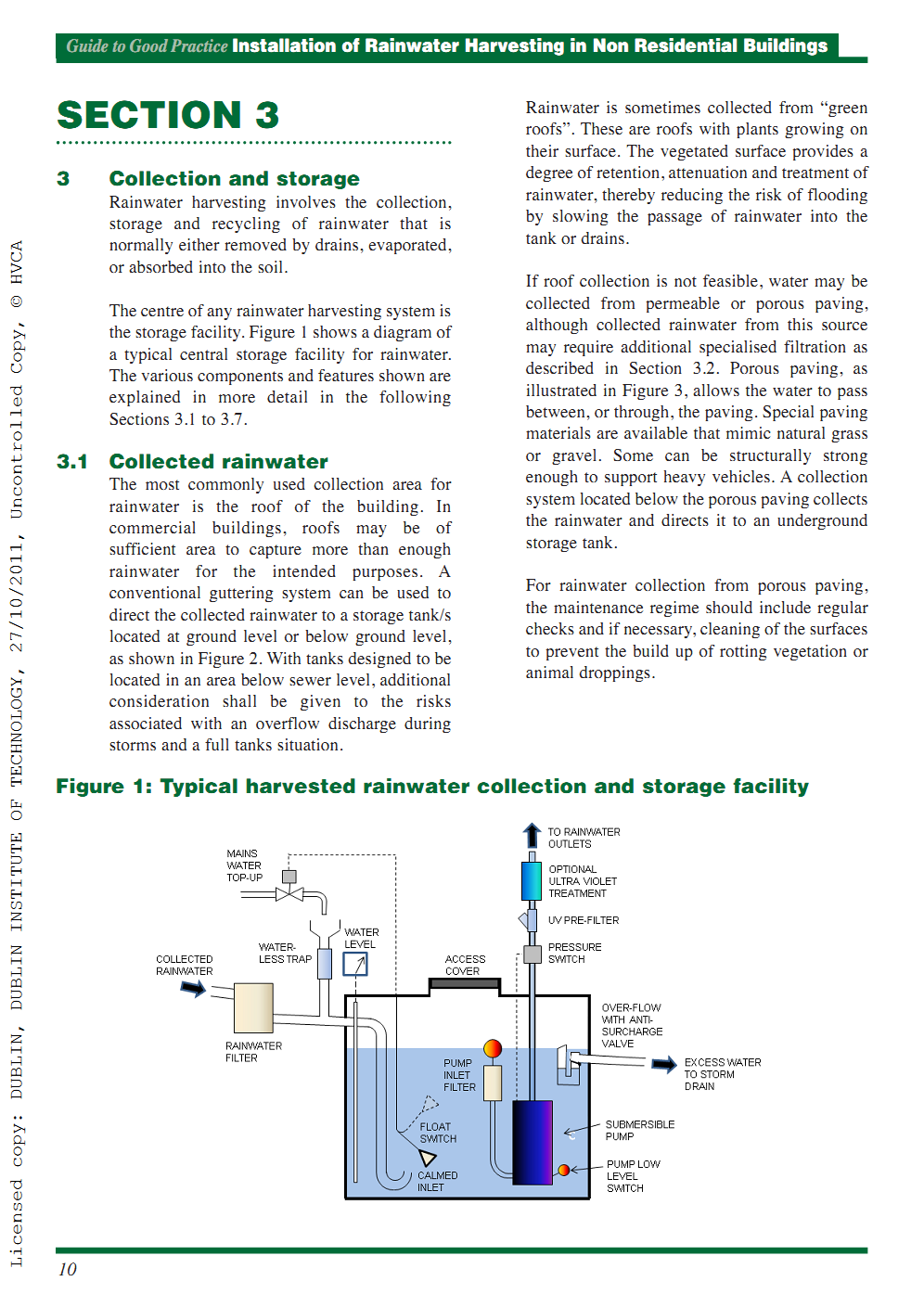 Storage Tanks
Rainwater can be stored in several ways:
1.Water barrel
                                      2.Over Ground tanks
                                                         
                                                                                3.Underground tanks
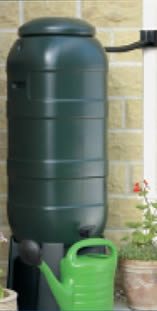 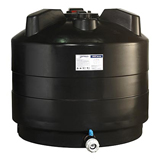 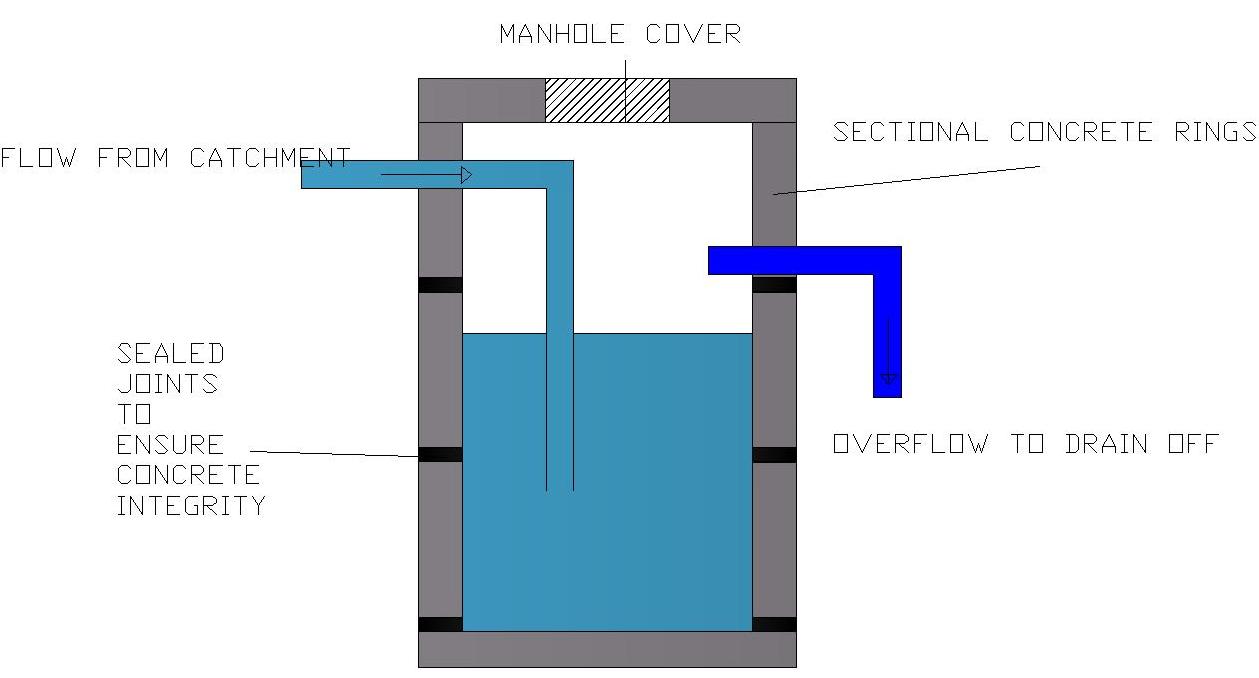 Controls
The control unit for a rainwater harvesting system should incorporate
Control pumps

Insufficient rainwater control monitor

High level alarm

A float switch
ControlsFloat switch
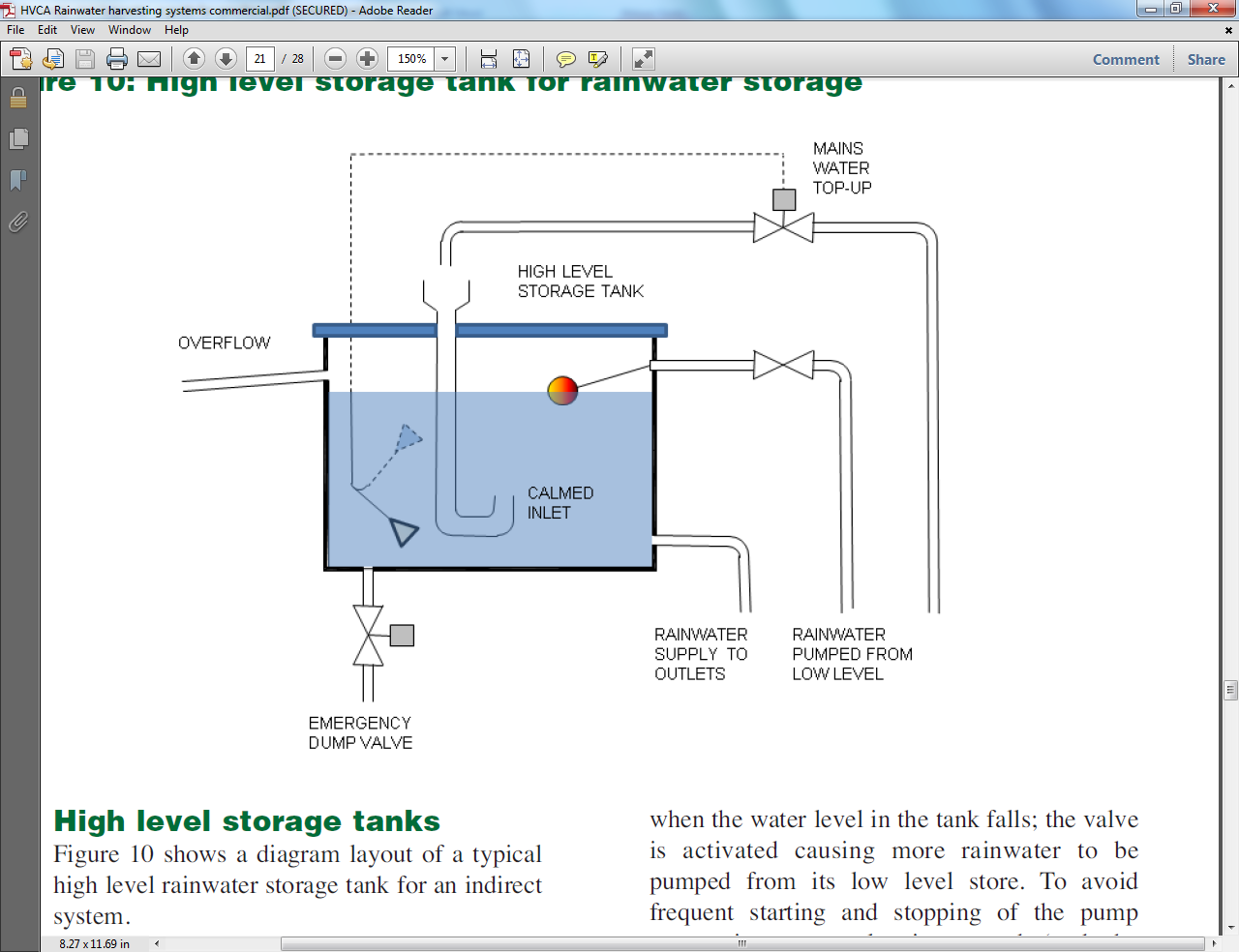 Case studiesCase study 1
A review of a study into the potential for rainwater harvesting in Ireland as an alternative to mains water supply undertaken by a team in DIT  led by Dr. Sean O hOgain

Aims of the study
To see if the harvestable rainfall collected could meet the toilet demand of the house

To evaluate the economic basis of installing a rainwater harvesting system for the householder
Case Study 1
Rainfall, harvestable rainfall and toilet demand between March 2006-March 2008
Case Study 1Economic Analysis of Rainwater harvesting
Installation costs of rainwater harvesting system
Case Study 1Economic Analysis of Rainwater harvesting
Estimated cost benefit for rainwater harvesting facility with 2mᶾ storage tank
Case study 2 Financial savings to suppliers of water
Details of Study:
4 Bedroom House
Single flush cistern
                                    -9 litre cistern
                                    -7.5 litre cistern
                                    -6 litre cistern
Dual flush cistern 
                                     - 6/4 litre cistern
 Typical 5 flushes a day
Cost of treatment of water taken at €0.34/m3
Case Study 2
Single flush systems






Dual flush system
Case Study 2
Water savings for treatment of water to a potable standard
Conclusions
Water suppliers have financially the most to gain from domestic rainwater harvesting

Rainwater systems are not a viable economic option for the homeowner due to the relatively poor pay back period

For rainwater harvesting systems to become a viable economic option for householders, there will need to be generous aid in the forms of grants or other schemes from the government to promote the installation of rainwater harvesting systems in Ireland
Thank you